Name _________________________ Date _________

Concept Covered:  Mitosis
Name _________________________ Date _________

Concept Covered:  Mitosis
Label the pictures below with the phase that is shown.
Label the pictures below with the phase that is shown.
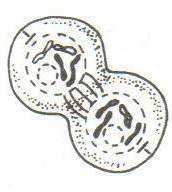 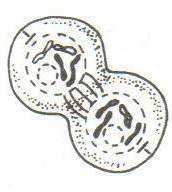 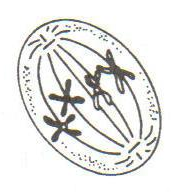 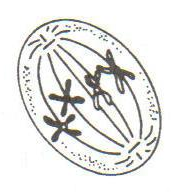 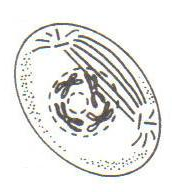 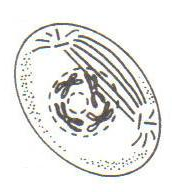 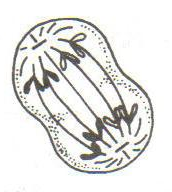 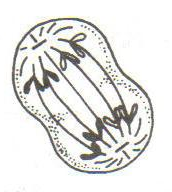 A _______________
A _______________
C _______________
C _______________
B _______________
B _______________
D _______________
D _______________
Which picture comes first?  ______________  
Which pictures comes second?  ___________
Which picture comes third?  _____________
Which pictures comes last?  ______________
What part of the cell cycle is this?  ____________
Which picture comes first?  ______________  
Which pictures comes second?  ___________
Which picture comes third?  _____________
Which pictures comes last?  ______________
What part of the cell cycle is this?  ____________
Copyright © Science Stuff
Copyright © Science Stuff